RÁCZ SÁMUEL (1744-1807)EMLÉKEZETE
Prof. emer. Dr. Monos Emil 
Semmelweis Egyetem Humán Élettani Intézet
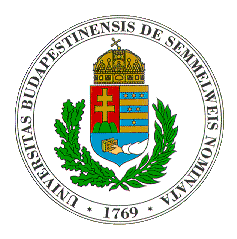 Semmelweis Egyetem Baráti Kör
2007. szeptember 26.
Rácz Sámuel 1789-ben adta ki „A physiologiának rövid sommája” c. művét (Pest, 258 oldal), mely az 
első magyar nyelvű 
élettan könyv, egyben az 
első magyar nyelvű egyetemi tankönyv.
Rácz Sámuel portréja 
„A physiologiának rövid sommája” c. könyvéből 
„melyet a magyar olvasóknak hasznára” adott ki. 
Rácz professzor definíciója szerint 
„… az Egészség természetének, külömbségének, okainak, és tselekedeteinek Tanítását, melyet Physiologiának neveznek…”
A korabeli magyar költők versekkel köszöntötték az eseményt, így

CSOKONAI VITÉZ MIHÁLY is:

A HÍRES RÁCZ SÁMUEL ÚRHOZ

„Uram örvendez a magyar
Haza, hogy a mostani
Eskuláp fiait hallja
Magyar hangon szólani;
Hogy görög-módi ruháit
Hippokrates letette
S magyar köntösre váltotta
S már azt is megszerette.”
Rácz Sámuel rövid életrajza:
	
	1744. március 30-án született Gyulafehérváron Rácz János és Nemes Annamária református székely szülőktől. Jezsuita hatásra ifjú korában katolizált. 
	Középiskoláit Kolozsvárott végezte, majd Nagyszombatban filozófiát tanult. A bécsi egyetemen teológiát és egyidejűleg jogot is hallgatott, végül a medicinát választotta élete céljául. Orvos doktori oklevelét 1773-ban szerezte meg Bécsben „De sanitate conservanda” című dolgozatával.
	Az ifjú Rácz Sámuel kimagasló vizsgaeredményekkel hívta fel magára a figyelmet.
A diploma megszerzésének évében visszatér Magyarországra, s királyi rendelettel kinevezik Nagybánya főorvosává. Egy év múlva a kincstár orvosi tisztségét is rábízzák. Ez évben (1774) veszi feleségül Rumbach Borbálát, a nagybányai származású pesti főorvos, Rumbach Sebestyén lányát.
	1777-ben a budai orvoskar kinevezi az élettan tanárává, mely tanszéken haláláig adott elő.
Oktatta még a belgyógyászatot (1785/86), az elméleti orvostant és az államorvostant (1802/03), valamint az anatómiát (1805-07).
	Négy tanévben volt dékán, egyben pedig rektor (1793/94). Megkapta a „királyi tanácsos” címet. 
Több külföldi tudományos társaság választotta tagjává.
Pesten hunyt el 1807. február 24-én, 63 éves korában.
Rácz Sámuel figyelemre méltó, 
úttörő élettani kísérletes kutatómunkát is végzett 
a nyirokkeringés területén: 

„Én mégis a kénesőt néha a tejedényekből a bojtokba bé-nyomtam, és sehol más tzellákba kiöntődni nem láttam, melyből az következik, hogy a tejedények a bojtokból vesznek eredetet.”
Rácz Sámuel 25 tudományos munkát írt, ill. fordított, ebből 12-t magyarul, a többit latinul, németül és görögül. A francia nyelvben is jártas volt.
Főbb magyar nyelvű művei:
 „Az emberi élet általános ismeretét tanító könyv” 
(Buda, 1772);
 „Orvosi oktatás, melyben a leggyakrabb és      legközönségesebb belső nyavalyáknak jelei és orvosságai röviden leiratnak” (Buda, 1776);
 „A physiologiának rövid sommája” (Pest, 1789);
 „Orvosi praxis, vagyis: A betegségeknek leírása és orvoslása” (Buda, 1801).
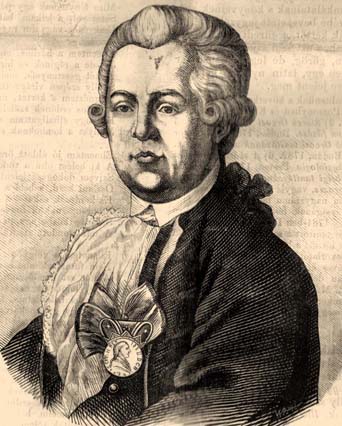 Rácz Sámuel portréja a Vasárnapi Újság 1854-1860-as kötetének egyik cikkéből (Kátai Gábor).
Az International Union of Physiological Sciences – 
IUPS – Budapesten 1980-ban megrendezett 28-ik világkongresszusának anyagát összefoglaló kiadvány 36 kötetének egyike tartalmaz szemelvényeket Rácz Sámuel élettan könyvéből a korabeli „Oxford English”-nek megfelelő fordításban.
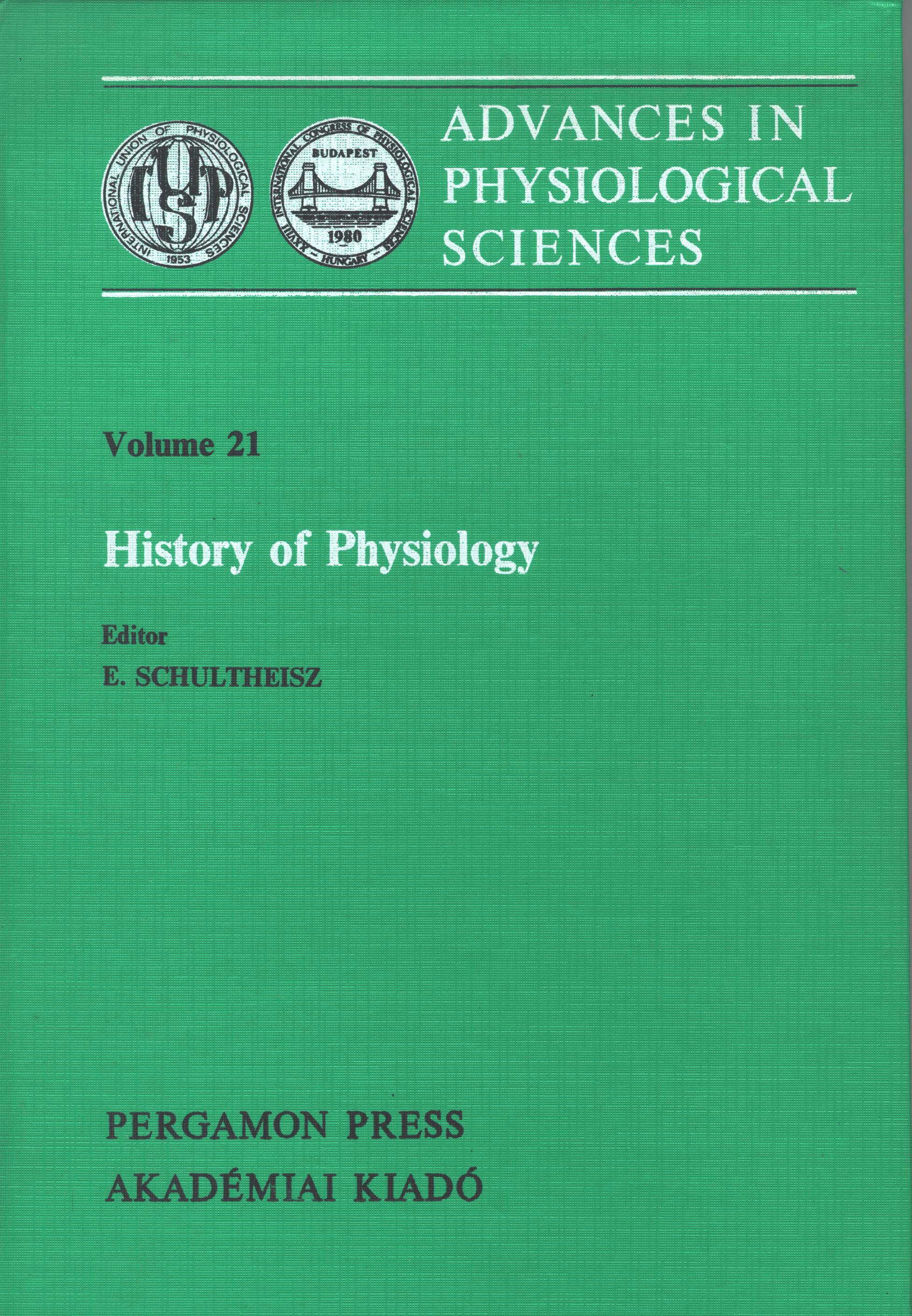 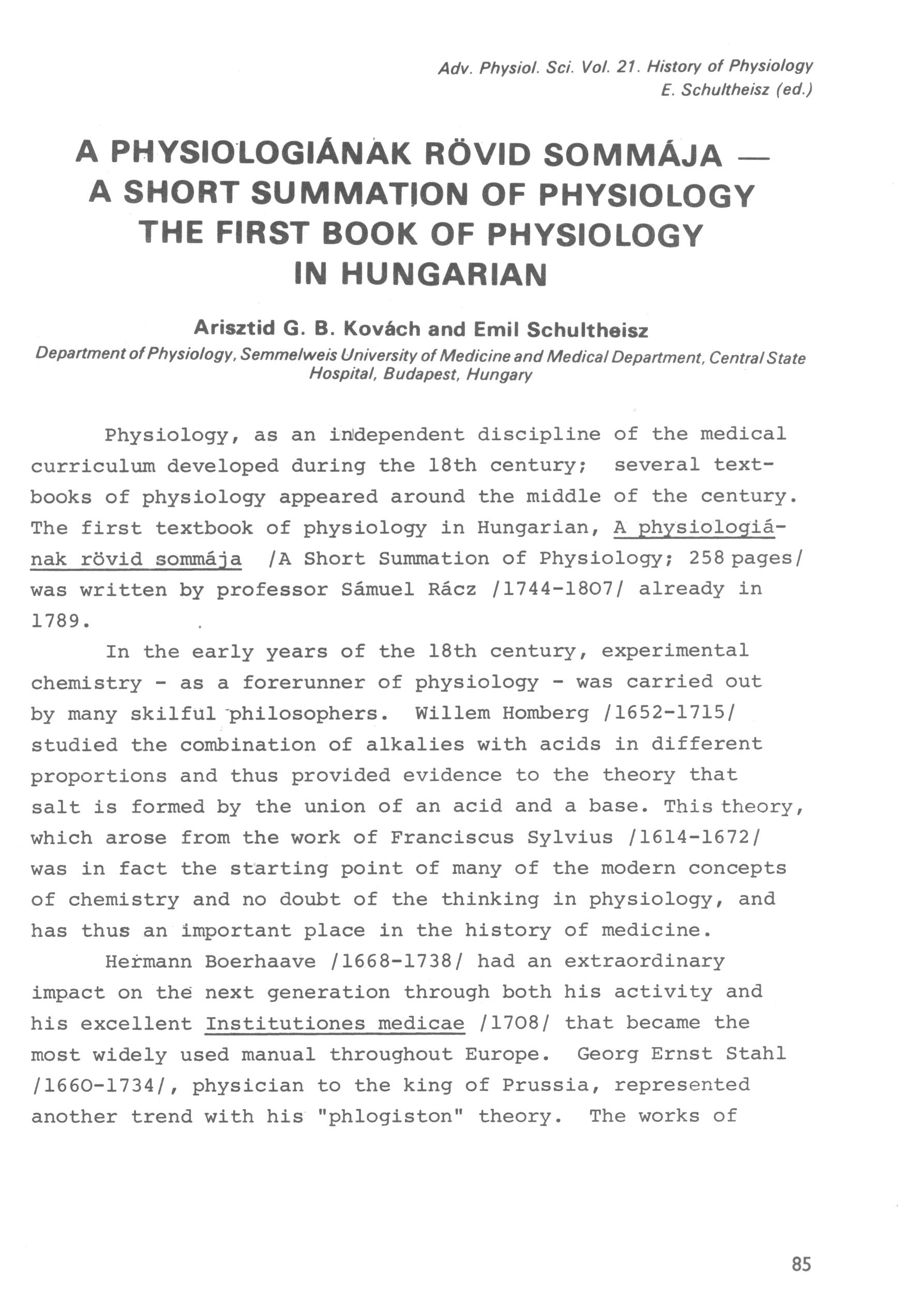 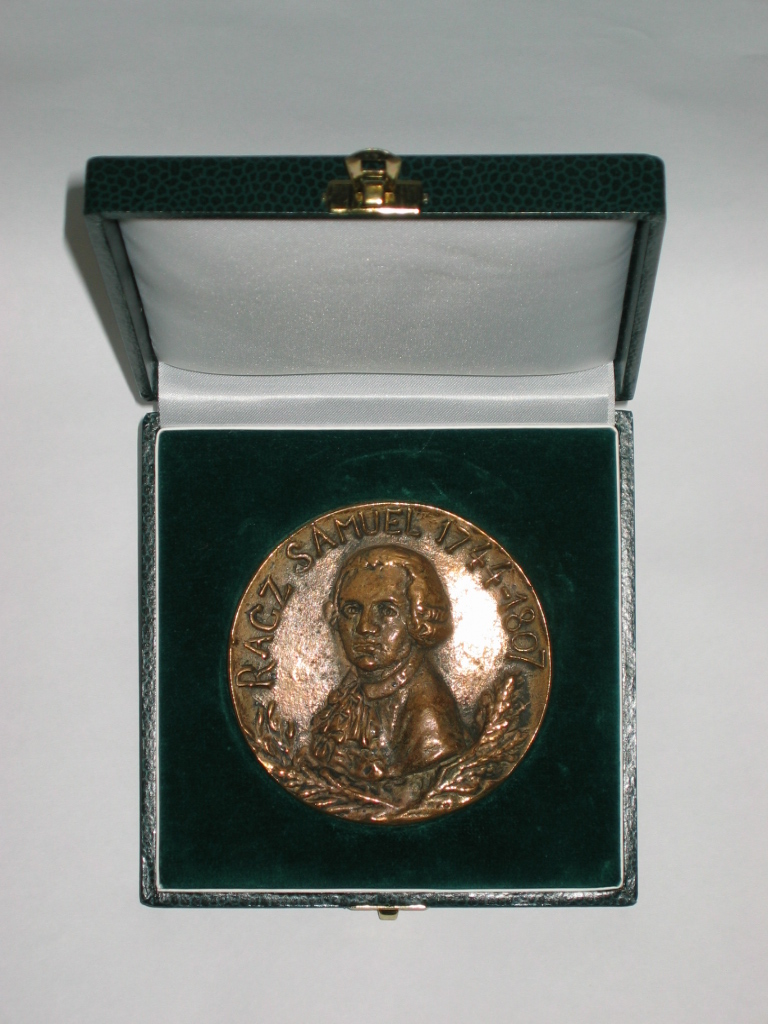 Magyar Élettani Társaság:

RÁCZ SÁMUEL EMLÉKÉREM
IRODALOM
 
HŐGYES ENDRE: Milleneumi Emlékkönyv a budapesti kir. Tud. Egyetem orvosi karának múltjáról és jelenéről.
Budapest, 1896.
 
KÁTAI GÁBOR: Rácz Sámuel (1744-1807).
Vasárnapi Újság 1854-1860, http://epa.oszk.hu
 
KISS LÁSZLÓ: A kísérletező Rácz Sámuel (1744-1807). Adalék az élettan első magyar professzorának tudományos tevékenységéhez.
Orvosi Hetilap 138: 2134, 1997.
 
KISS  LÁSZLÓ: Rácz Sámuel (1744-1807) szerepe a nyirokkeringés kutatásában.
Orvostörténeti Közlemények 51: 181-190, 2006.
 
KOVÁCH ARISZTID és SCHULTHEISZ EMIL: A Physiologiának rövid sommája – A short summation of physiology. The first book of physiology in Hungarian.
In: Adv. Physiol. Sci. Vol. 21, „History of Physiology”, Pergamon Press – Akadémiai Kiadó, Budapest, 1981.
 
MONOS EMIL: 200 éves az első magyar nyelvű élettankönyv.
Orvosi Hetilap 130: 2803-2804, 1989.
„Nem tudom, melly titkos tűz nyughatatlankodik szívemben, hogy miólta létemet kezdettem esmérni, eltökéllett szándékom Édes Nemzetemnek hasznára szentelni tsekély tehetségemet?”

(Rácz Sámuel : Orvosi tanítás)